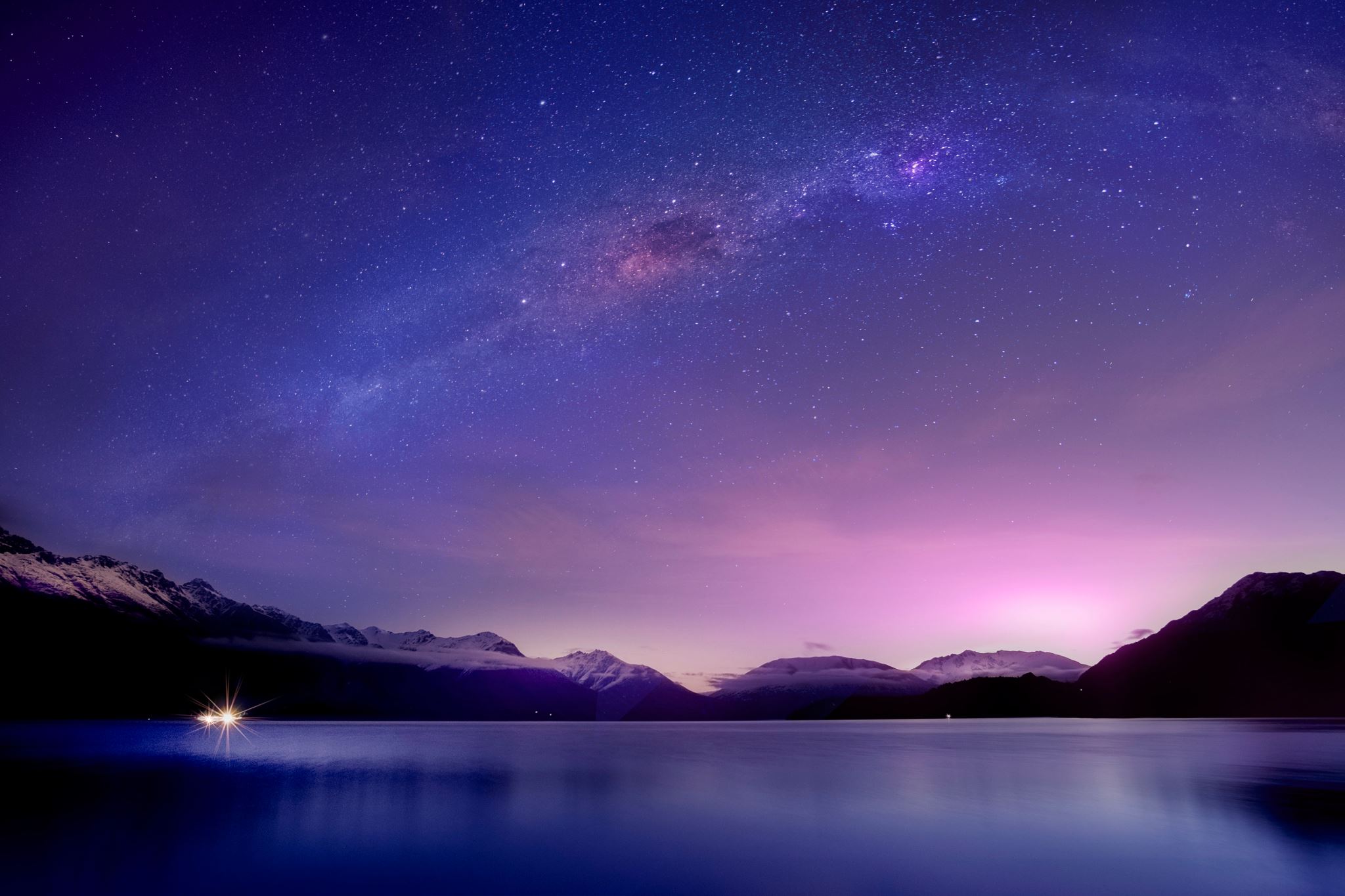 jeg er havren
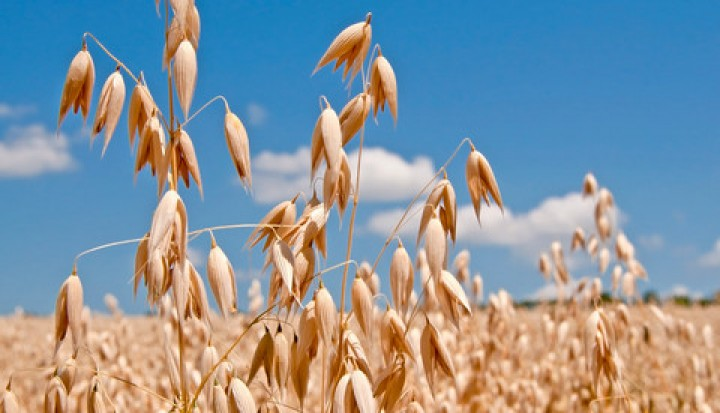 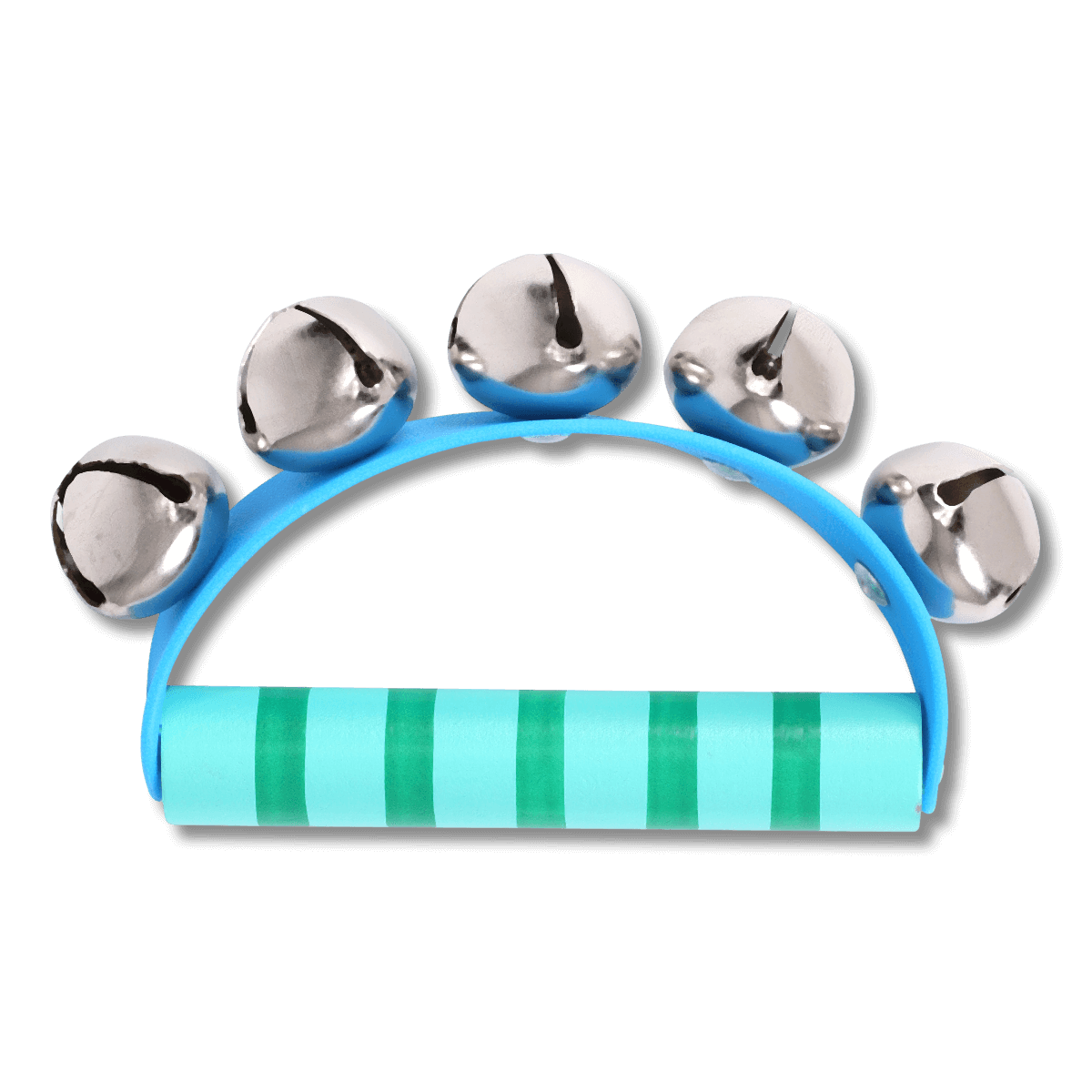 Havrebjælderstråfold - høstudbytte
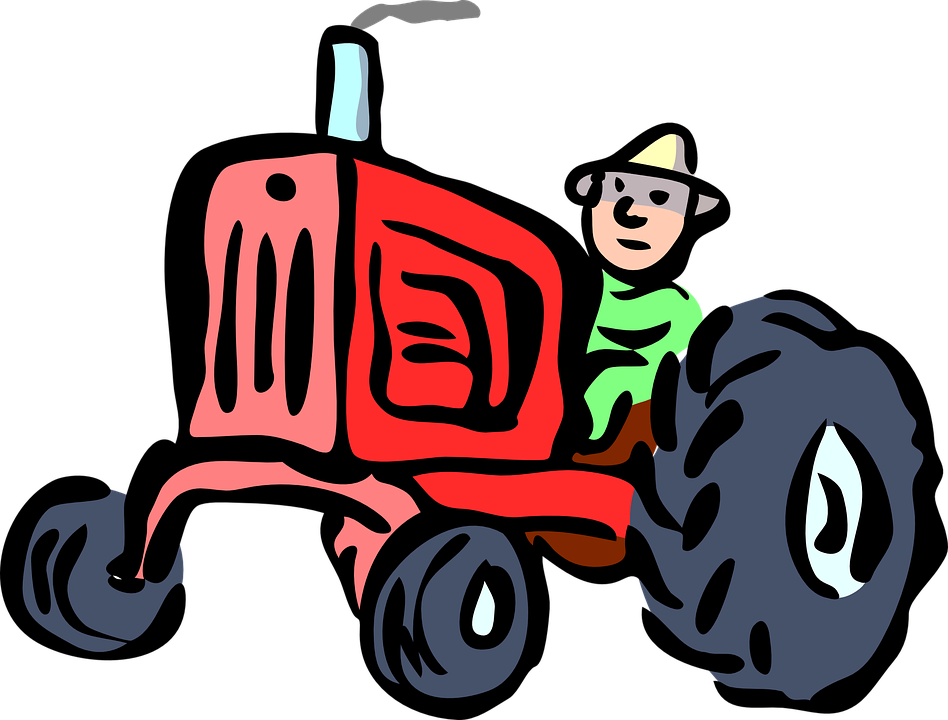 Bondenbondeknold
korn
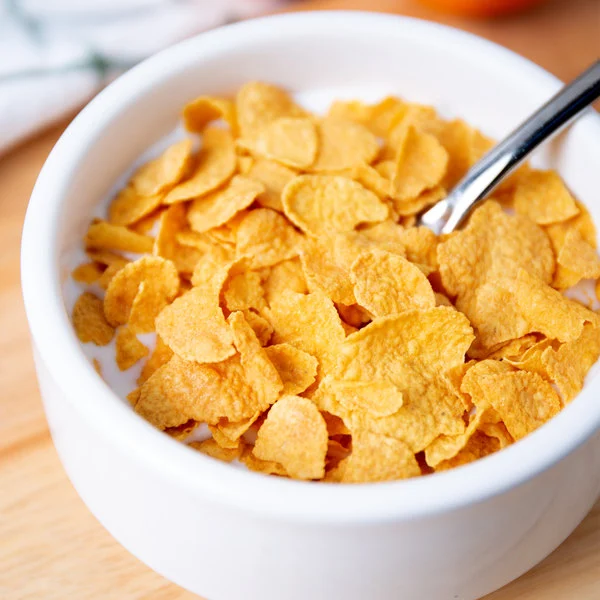 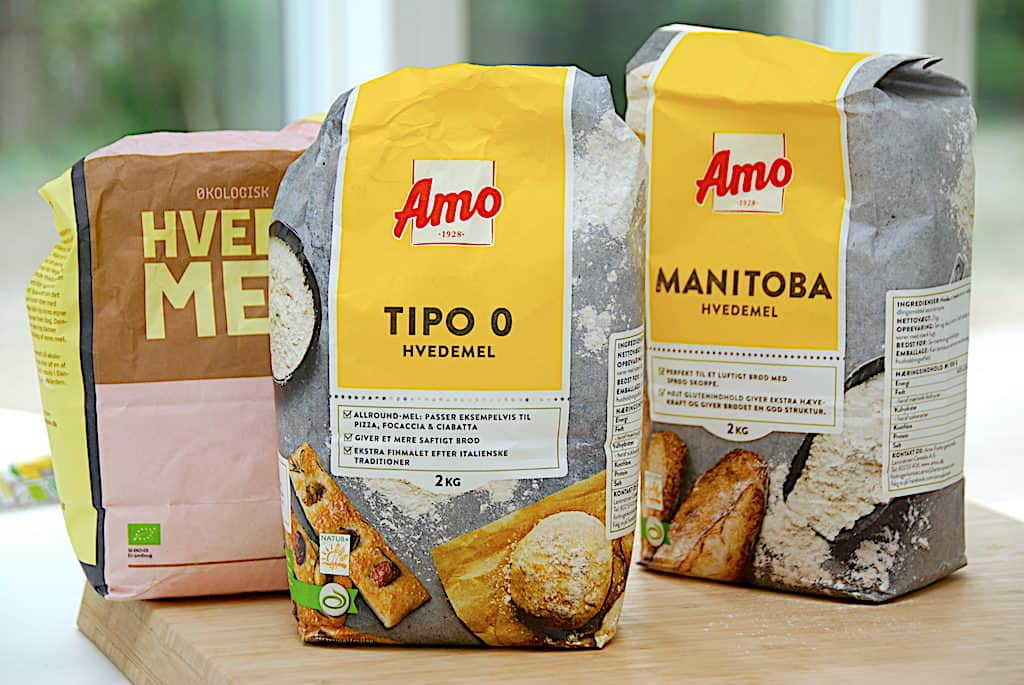 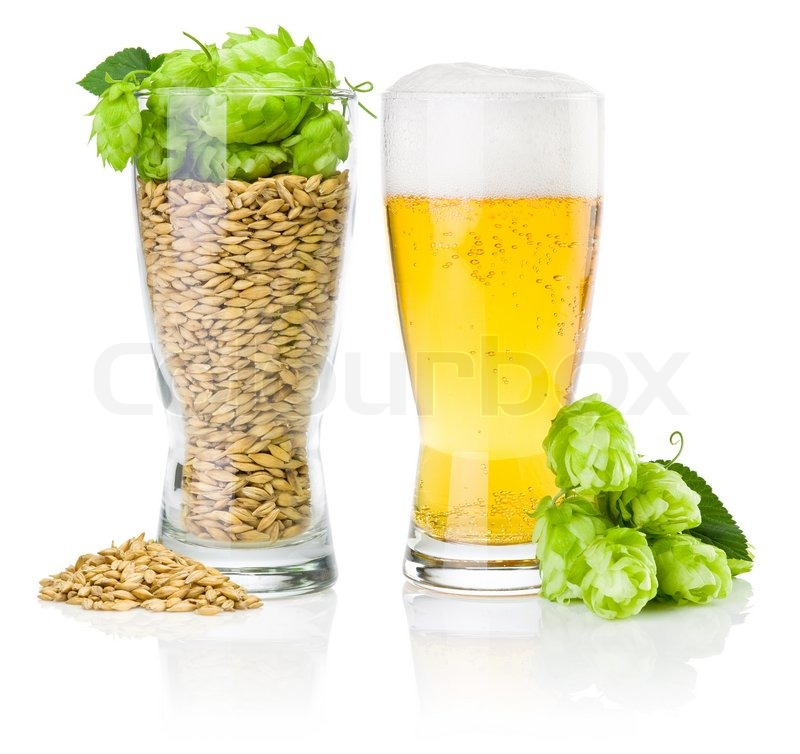 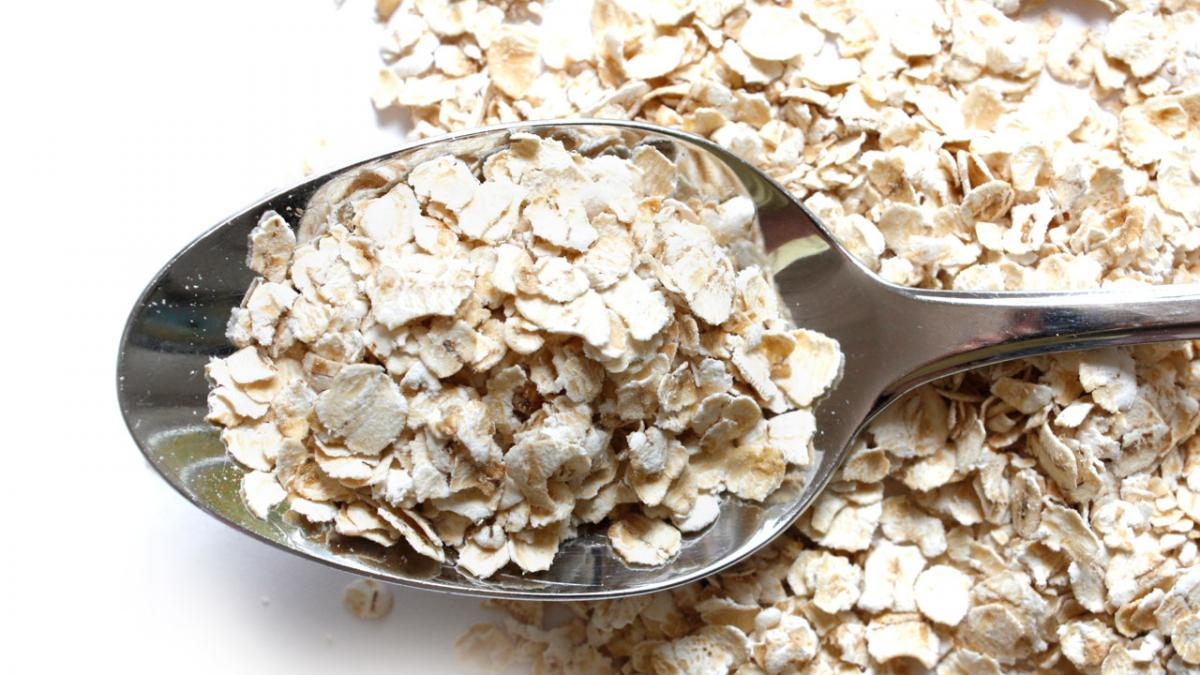 Jeg er havren
Jeg er havren
Jeg har bjælder på
Mer' end 20 tror jeg på hvert strå
Bonden kalder dem for mine fold
Gud velsigne ham, den bondeknold.